Catalase
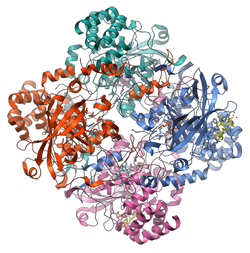 Catalase     
2H2 O2      →      2H2O  +  O2(g)
Three Experiments
Effect of pH

Effect of temperature

Effect of a possible inhibitor (Cu+2)